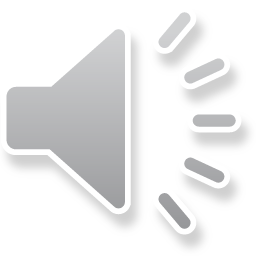 Major Prophets
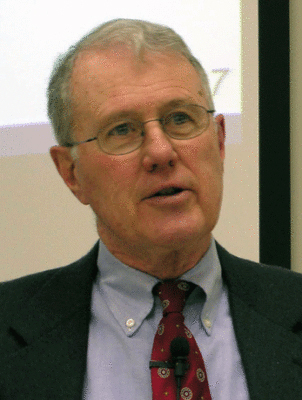 Lecture 24: Daniel 2 – Vision of the 4 Kingdoms Statue & Smashing Stone
Dr. Robert Vannoy
ReNarrated by Dr. Perry Phillips© 2023  Robert Vannoy & Ted Hildebrandt
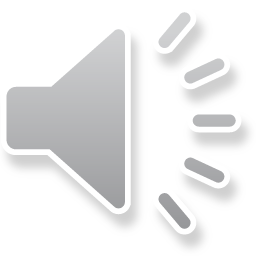 Major Prophets
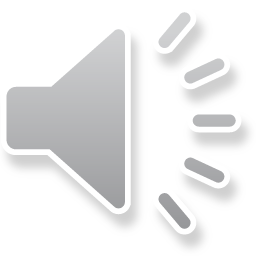 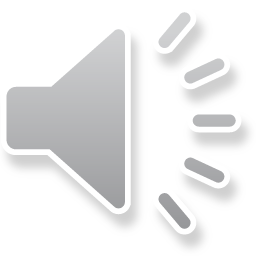 3.  Daniel 2 & 7 
     a.  Death of the Magicians/wisemen & Daniel Receives Revelation
     b.  Interpretation of Nebuchadnezzar’s Statue Dream 
1.  What 4 Kingdoms are Described:  3 Views
a.  Critical View:  Climax is the Time of Antiochus Epiphanes (ca 165 BC) and           the Smashing Stone is the Jewish Uprising
b.  First Advent View – Christ as the Smashing Stone
          Some Questions
C.  Second Advent View – Christ’s Second Coming is the Smashing Stone
           Problems with a Gap
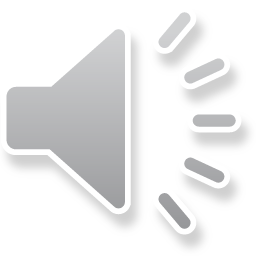 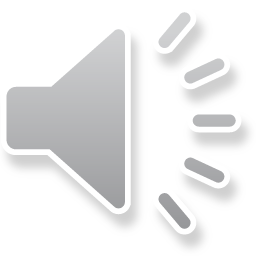 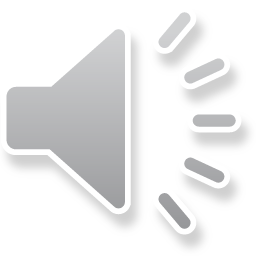 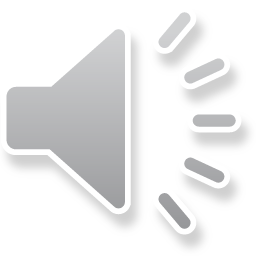 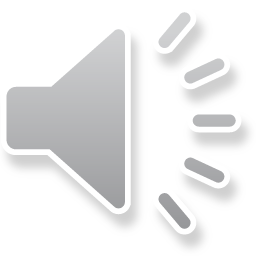 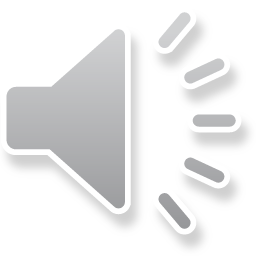 Major Prophets
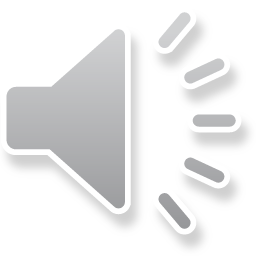 2.  Objections to the Various Approaches
       Need for Comparisons and Parallels with Daniel 7

Video based on audio from Dr. Vannoy’s class at Biblical Theological Seminary. It was renarrated by Dr. Perry Phillips because the original audio was scratchy and it was turned into video by Ted Hildebrandt for Biblicalelearning.org.
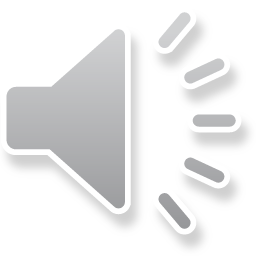